Проект
#МедиаДобро
Наш проект
Проект #МедиаДобро реализуется с февраля 2020 года при МАУ "Центр Молодежных Инициатив" г.Южно-Сахалинска.
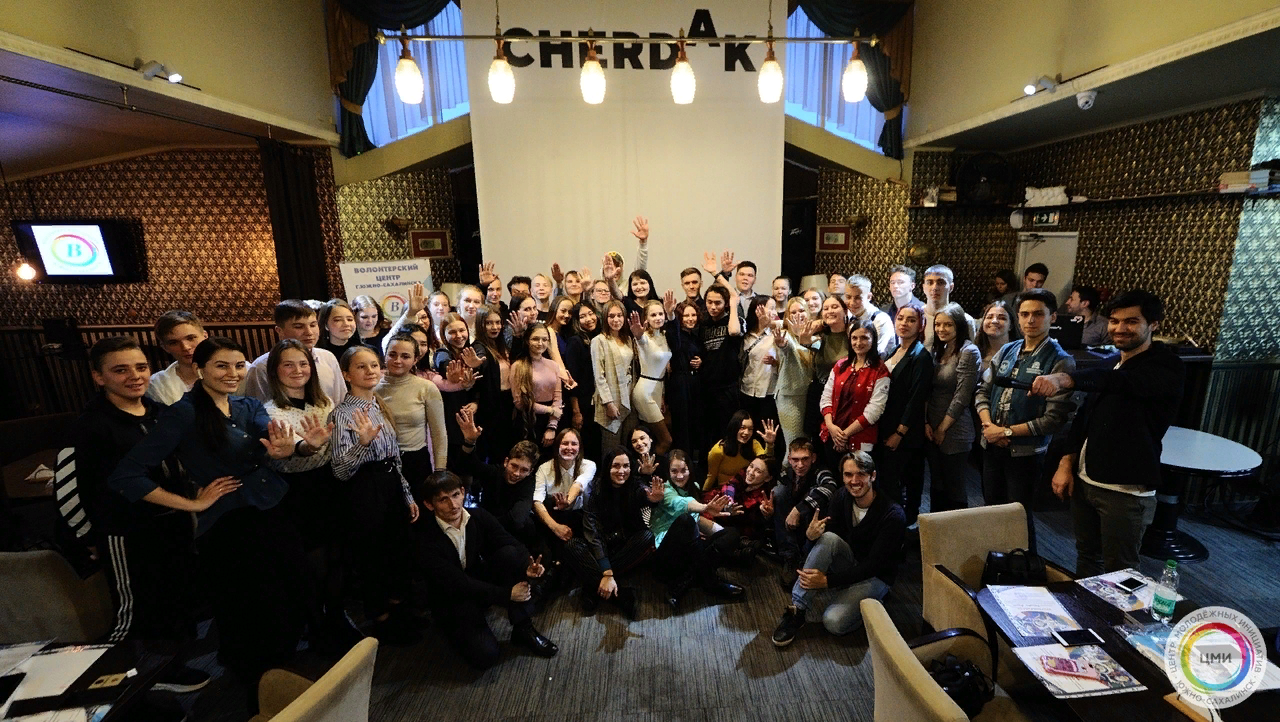 Цель проекта
Создание площадки для развития и поддержки медиа добровольчества в г.Южно-Сахалинске
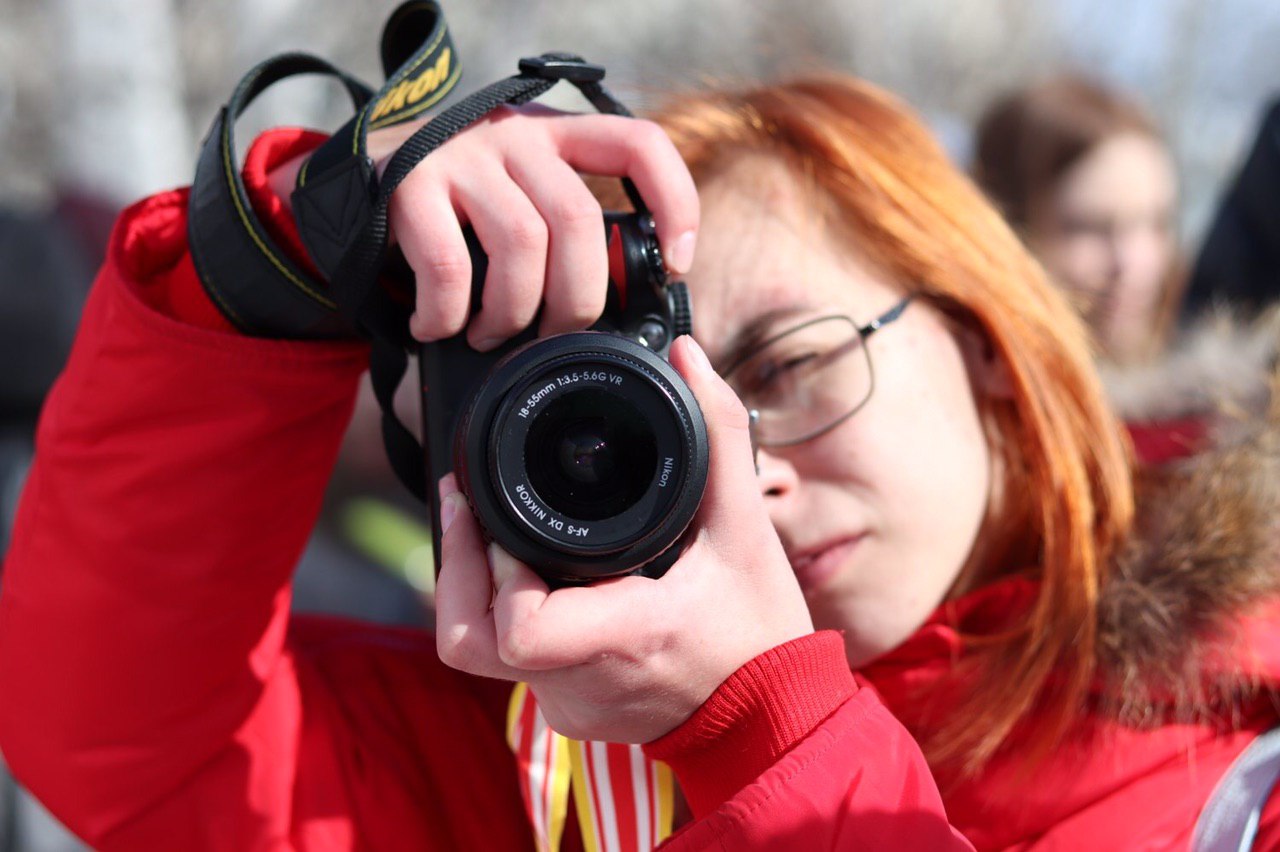 О чём наш проект?
Медиа добровольчество – это большая возможность для раскрытия творческого потенциала молодежи в сферах SMM, блогерства, а также журналистики. 
Это направление волонтерства открывает много возможностей, например, участие в масштабных мероприятиях, общение с интересными людьми, а также решает вопрос профориентации. Ребята получают опыт работы на мероприятиях и формируют собственное портфолио.
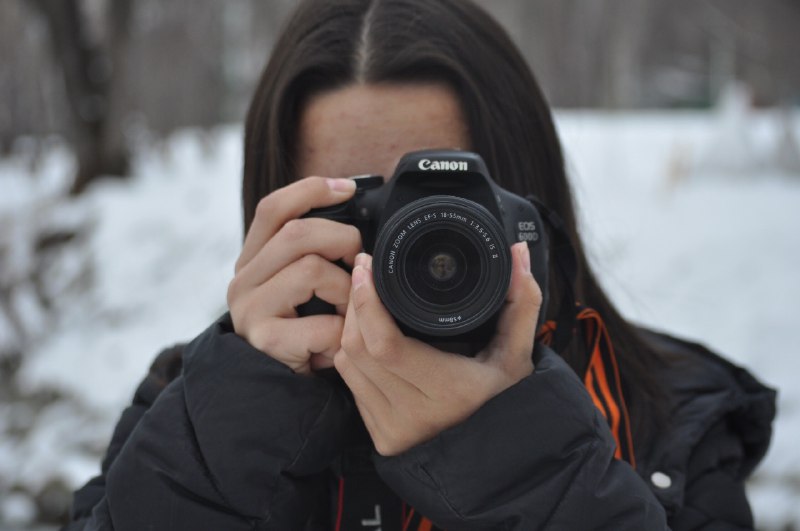 Актуальность проекта
На сегодняшний день информационные технологии играют большую роль в жизни любого современного человека. Каждый день мы получаем огромный объем информации из Интернет-ресурсов и телевидения, а также радиовещания. Соответственно, о добрых делах волонтеров, а также благотворительных фондах и некоммерческих организациях должен кто-то рассказывать.
Предварительные результаты проекта
На данный момент направление медиа добровольчества только начинает развиваться. Создана рабочая группа ребят, освещено несколько массовых мероприятий. К сожалению, сейчас в условиях самоизоляции во время распространения коронавирусной инфекции медиа добровольцы не могут посещать массовые мероприятия. Поэтому работу с добровольцами организовываем дистанционно: пишем посты в социальных сетях, занимаемся монтажом видеороликов, создаём интересные акции и творческие конкурсы на онлайн-площадках.
Рабочая встреча
с активом
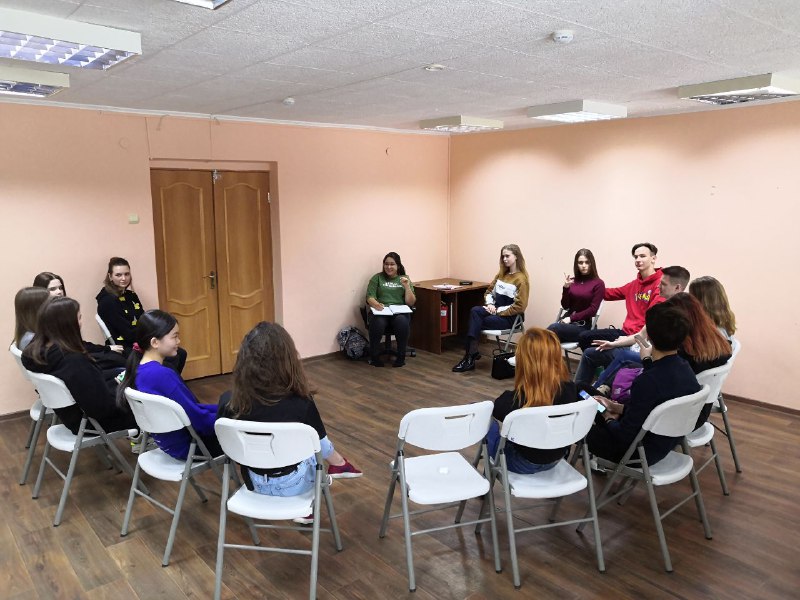 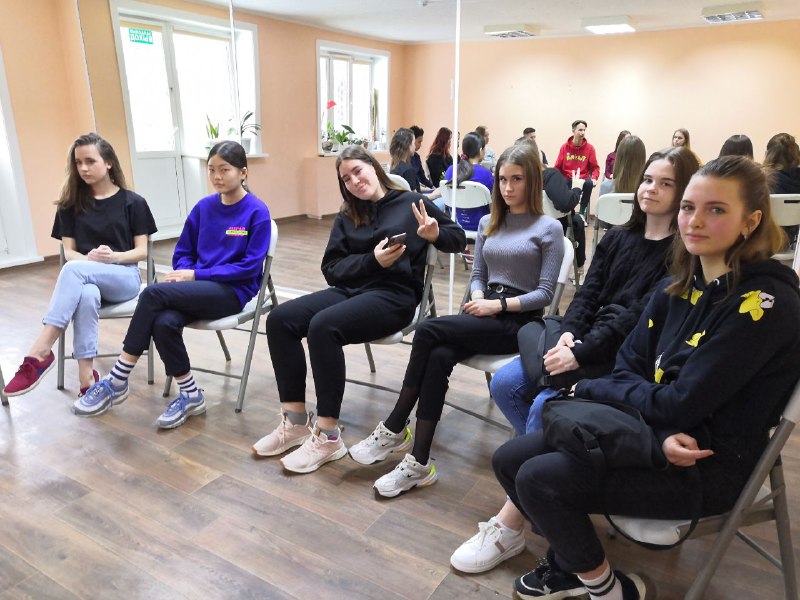 Добровольцы в работе
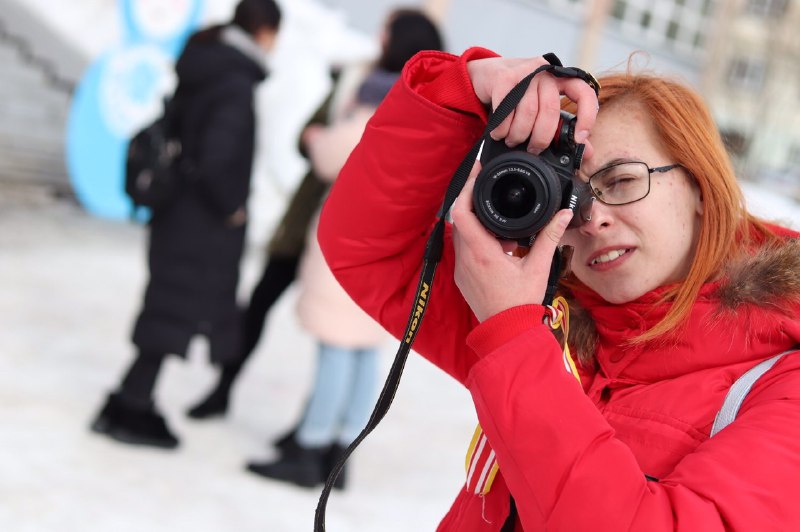 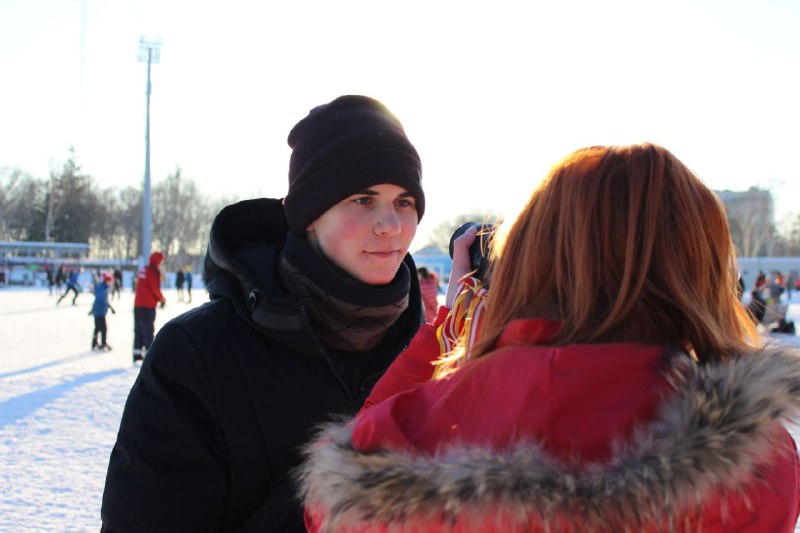 Добровольцы в работе
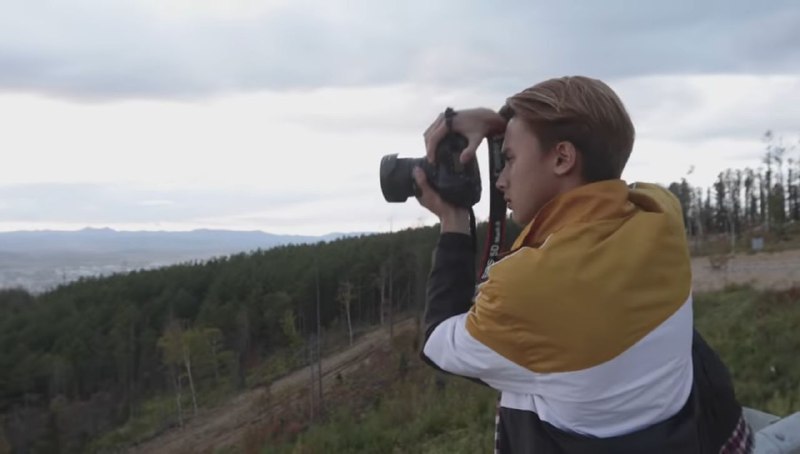 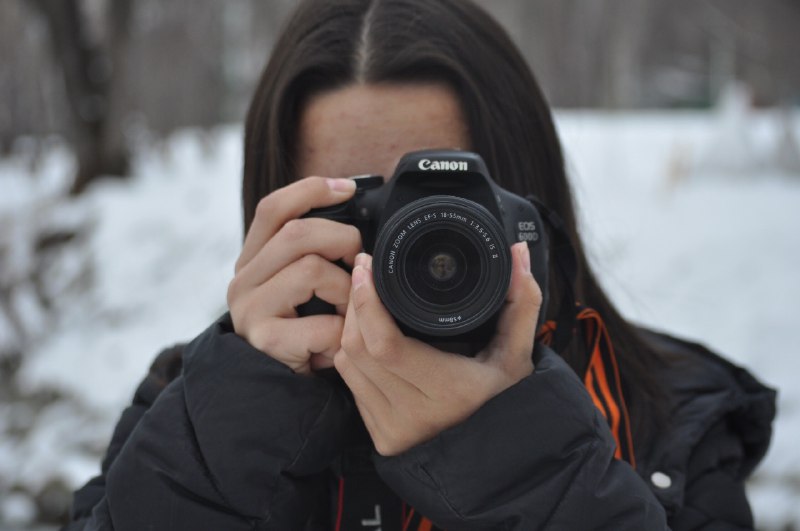 Мы в Instagram
@yusakhvolonter
#ВолонтёрыЮжного
#ГородскиеВолонтёры
#МедиаВолонтёрыЮжного
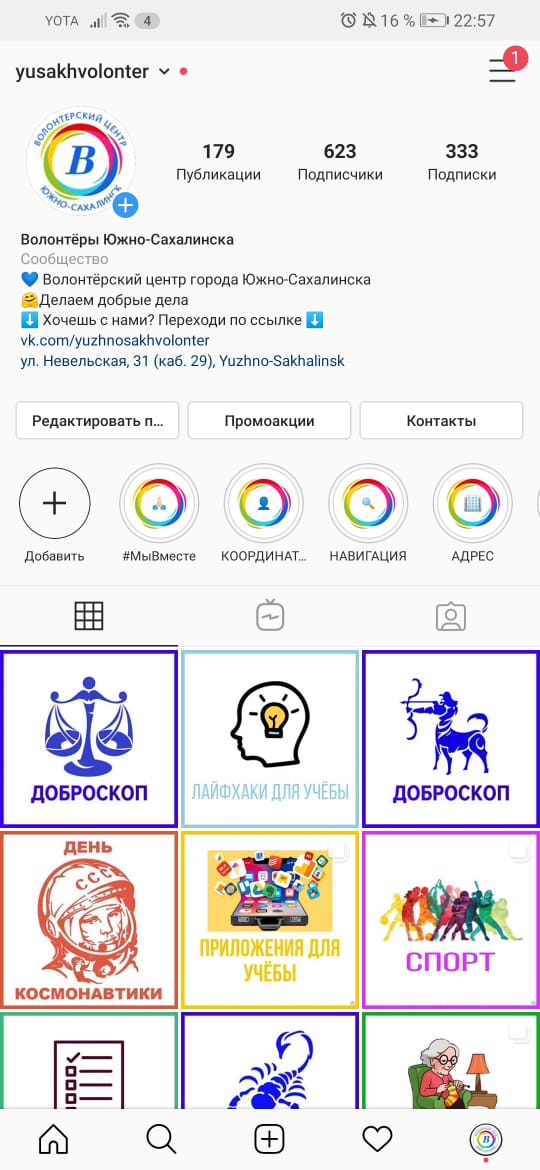 Place your screenshot here
Спасибо за внимание!